BUILDING LIGHTING PLAN  PHASE  II
ENTRANCE PARKING GARAGE  - ELEVATOR PORCHES – HALLWAY  STORAGES – EMERGENCY EXIT
Frontside   Warande
Lamp emergency lighting capable
Lamp from other categories of lighting
Lamp de-activated
8-2-2016
[Speaker Notes: Lamps emergency lighting capable in elevator porches are permanently switched on. 
In the hallway storage rooms during night hours only the lamps emergency lighting capable remain active. 
The four outdoor lamps  at the entrance of the parking garage switch on at darkness; the same applies for the two outdoor lamps emergency lighting capable at the emergency exit north (at the right side on the drawing).]
BUILDING LIGHTING PLAN  PHASE  II
GROUND FLOOR
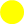 Entrances
526 - 542
Entrances
500 - 508
Entrances
509 - 529
Lamp emergency lighting capable
Lamp from other categories of lighting
Lamp de-activated
8-2-2016
[Speaker Notes: Lamps emergency lighting capable in galleries, the entrance porches and at the fire-escapes are permanently switched on. 
Other lamps in galleries, porches and at the fire-escapes as well as the outdoor lamps frontside  are active in the evening and early morning only. 
Outdoor lamp emergency lighting capable at fire-escape backside switches om at darkness.]
BUILDING LIGHTING PLAN  PHASE  II
FLOORS  1 - 4
Frontside  Warande
Lamp emergency lighting capable
Lamp from other categories of lighting
Lamp de-activated
8-2-2016
[Speaker Notes: Lamps emergency lighting capable in galleries, the entrance porches and at the fire-escapes are permanently switched on. 
Other lamps are active in the evening and early morning only.]
BUILDING LIGHTING PLAN  PHASE II  TOP FLOOR
Frontside  Warande
Lamp emergency lighting capable
Lamp from other categories of lighting
Lamp de-activated
8-2-2016
[Speaker Notes: Lamps emergency lighting capable in galleries, the entrance porches and at the fire-escapes are permanently switched on. 
Other lamps are active in the evening and early morning only.]